Structural Adaptations(PLANTS & FUNGI)
Nourishment
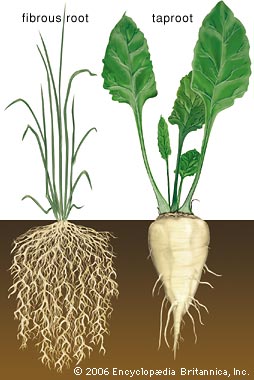 Plants have a vascular system (roots, vessels) for moving water, sugars and minerals through the organism.

Many fungi have network of hyphae
Secrete enzymes for digestion
Absorb nutrients afterward
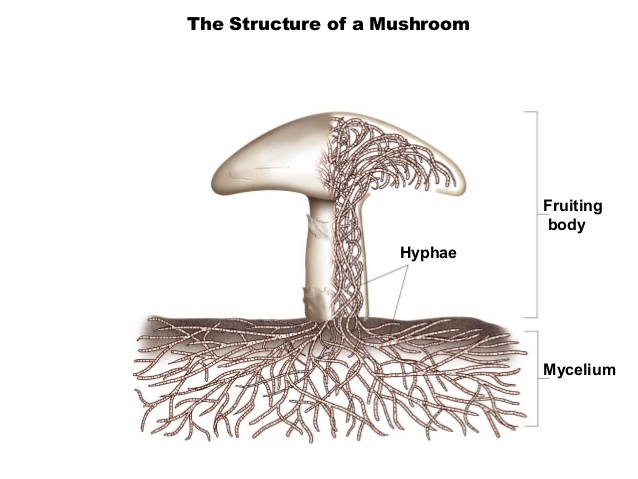 Nourishment
Plants also have leaves for capturing sunlight to use in photosynthesis.
More surface area = more sunlight = more sugars made
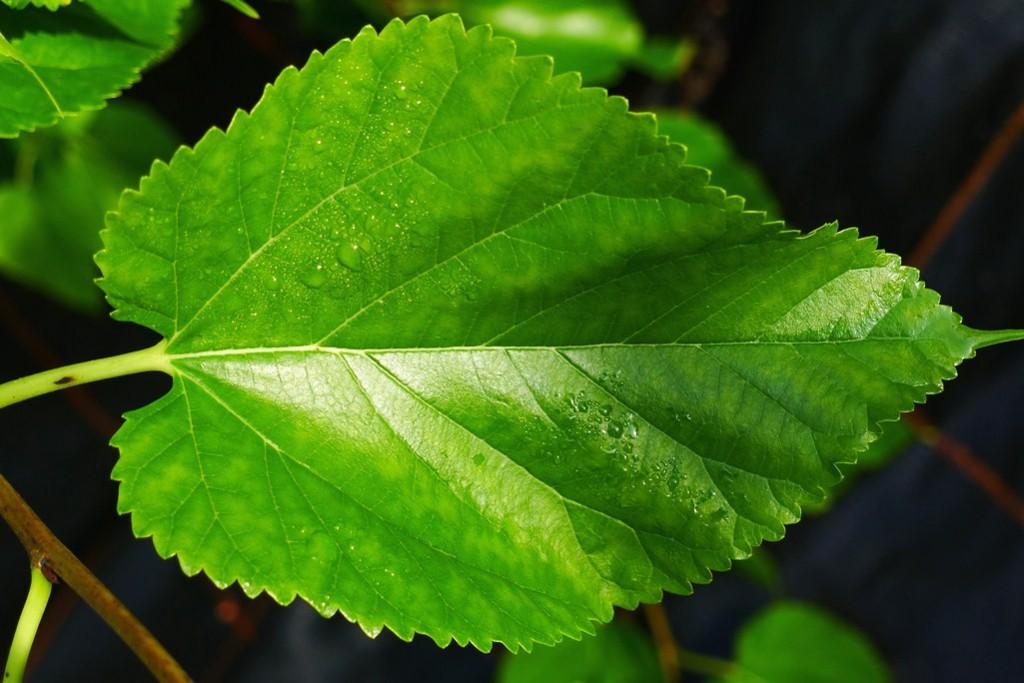 Stomata
“Pores” in the leaf for gas exchange
CO2 into plant for photosynthesis
O2 as waste product
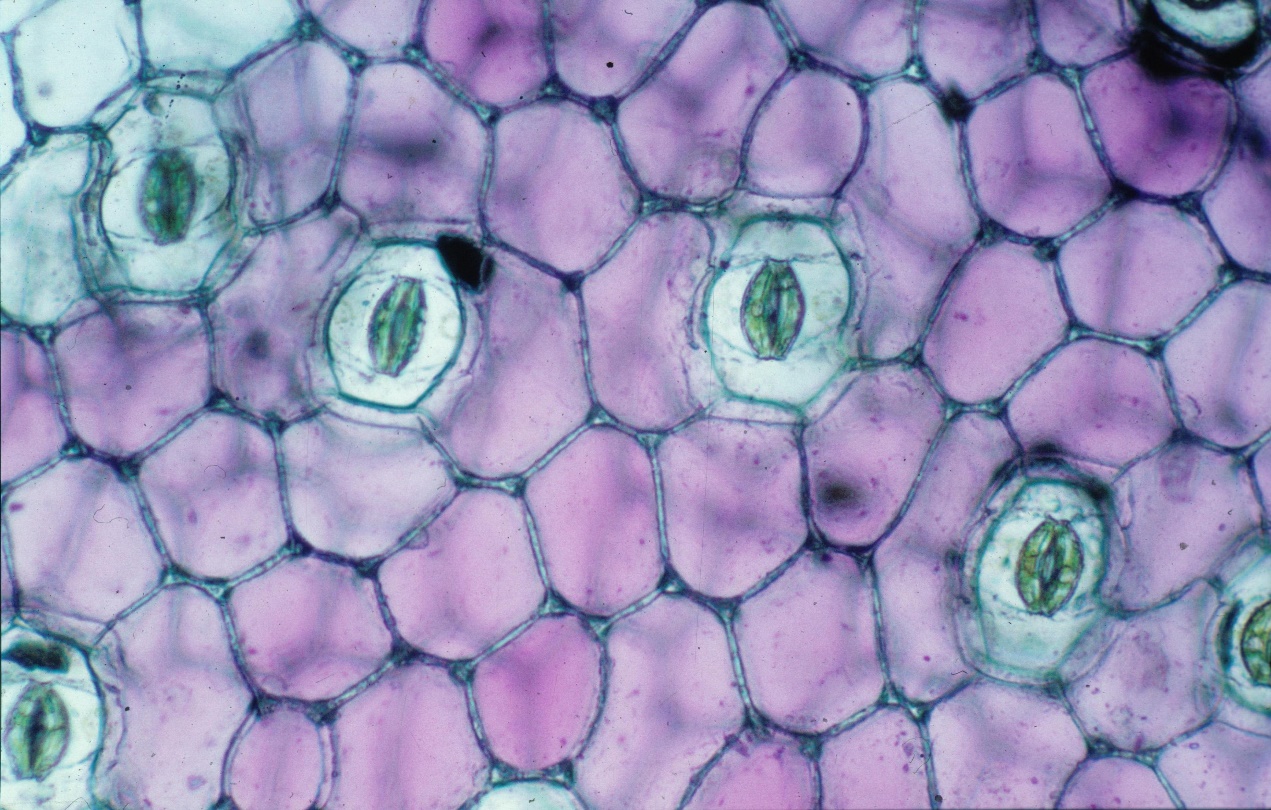 Stomata
Guard cells control opening
Swell with water to open
Lose water to close
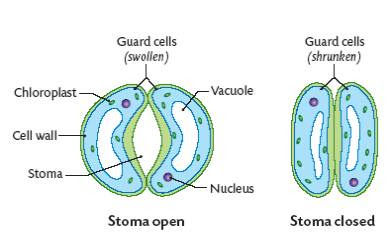 Transport
Xylem = vessels of dead cells that carry water from roots to leaves
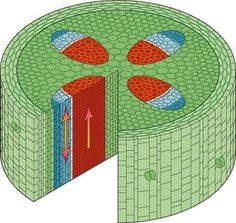 Transport
Phloem = vessels that carry sugars from leaves to rest of plant
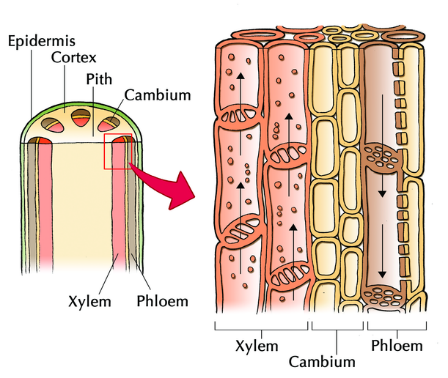 Thermoregulation
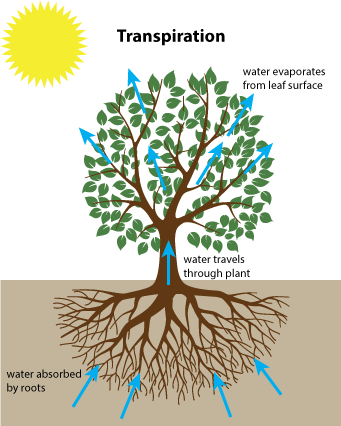 Stomata opening also releases water (like sweating)
Transpiration
Evaporating water cools the plant